Країна Ватикан
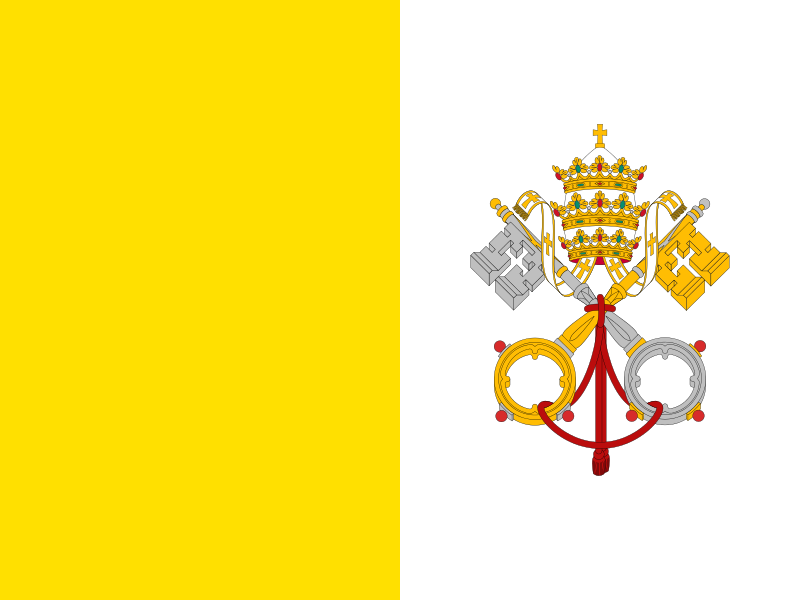 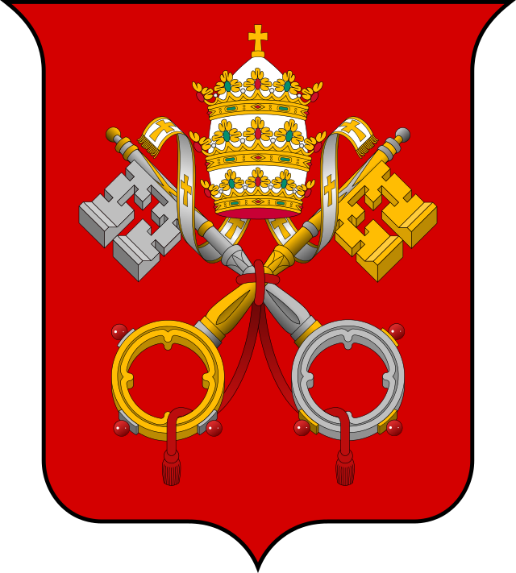 Загальні відомості:
Площа: 0,44 км2
Столиця: Ватикан
Грошова одиниця: Євро (EUR)
Загальна кількість населення: 842 людини
Державні мови: латинська, італійська
Релігія: Католицизм
Форма правління: Абсолютна теократична монархія
Герб Ватикану
Прапор Ватикану
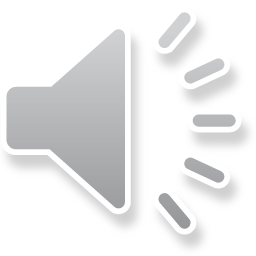 Географічне положення Ватикану
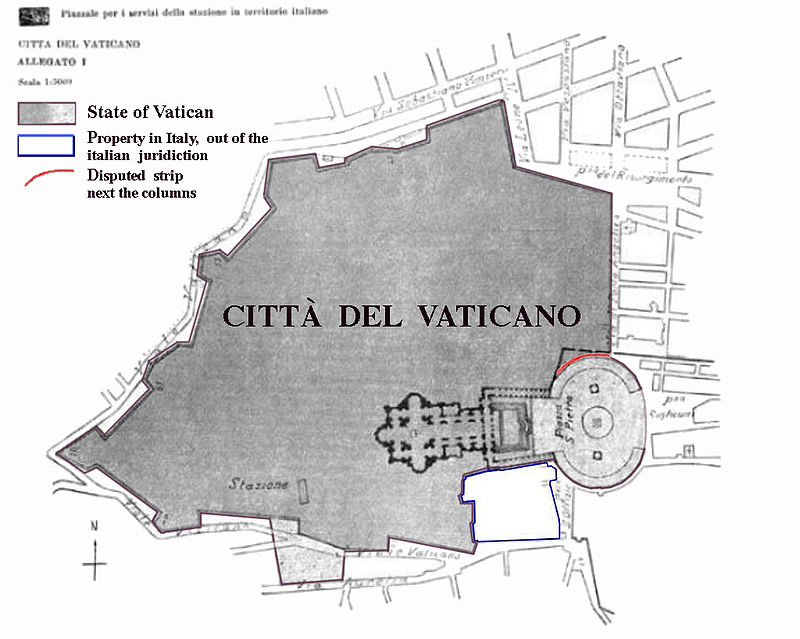 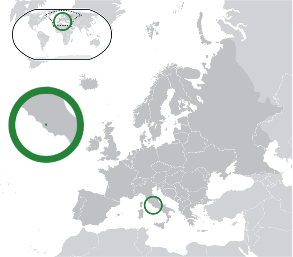 Природні умови Ватикану
Клімат у Ватикані, так само, як і в Римі, помірний, середземноморський. Зима — м'яка, дощова, триває з вересня до середини травня; літо — спекотне, сухе, триває з травня по серпень. Відмічаються деякі місцеві особливості, здебільшого туман і роса.
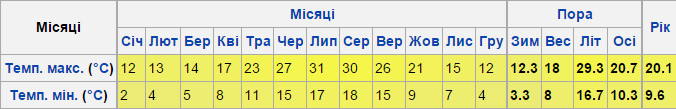 Агломерація
Населення Ватикану складає 842 людини.
Мегаполіс: Ватикан (842 людини)
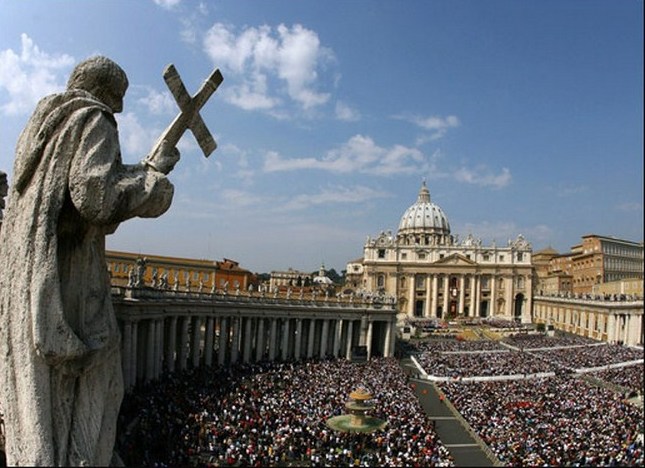 Економіка
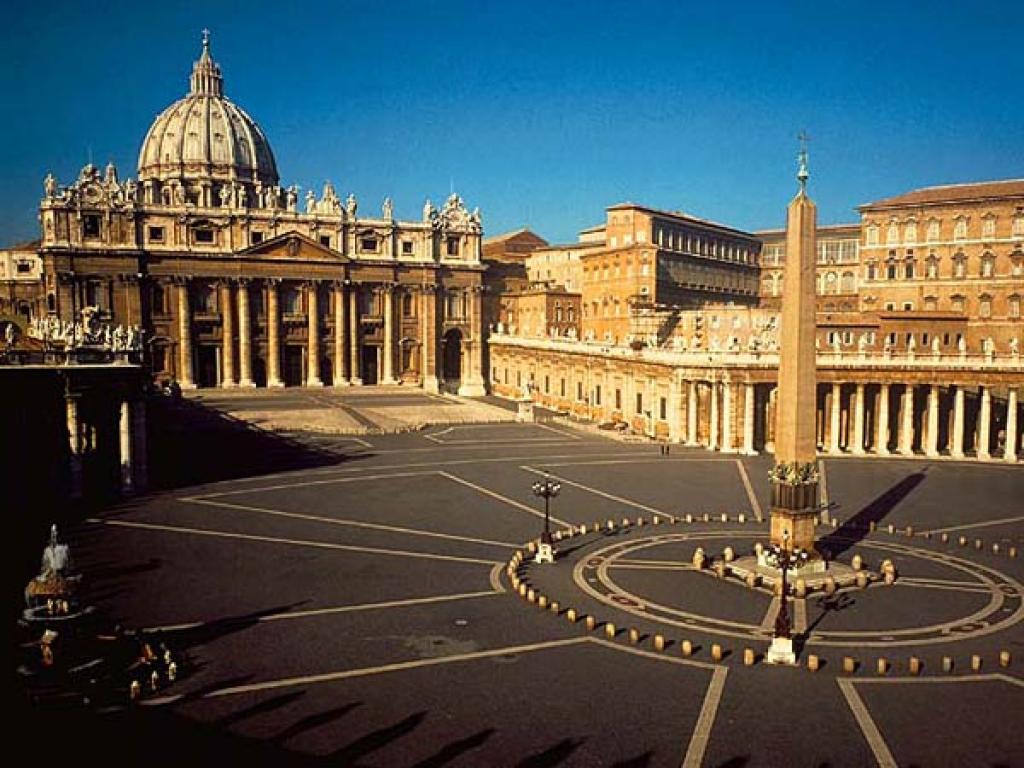 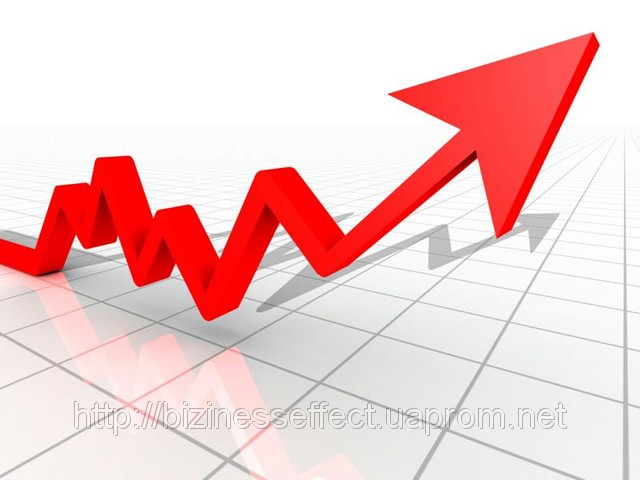 Місце за ВВП на людину у світі: 1
ВВП на людину: 207.500$

У Ватикані основними джерелами доходів є туризм і пожертвуваня католиків.
Транспорт
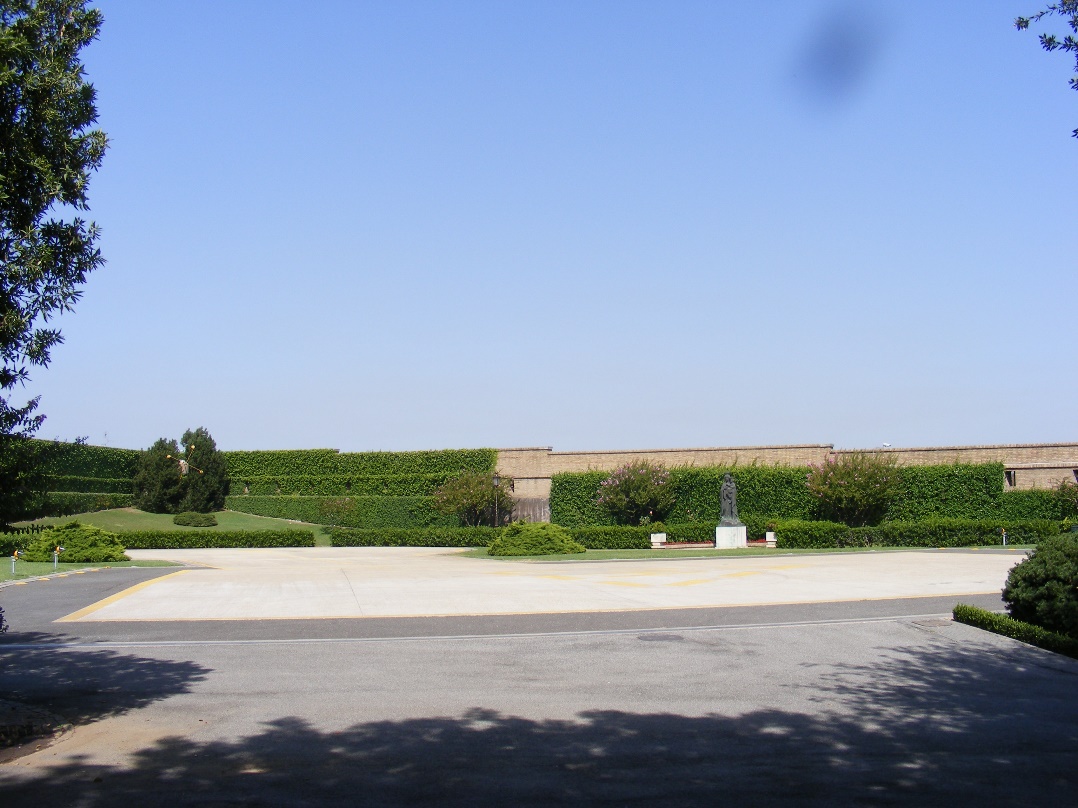 Є залізнична гілка довжиною 700 метрів і вокзал, побудований в 1932 році з південно-заходу від собору святого Петра. Ватиканська залізниця з'єднана з мережею італійських залізниць.
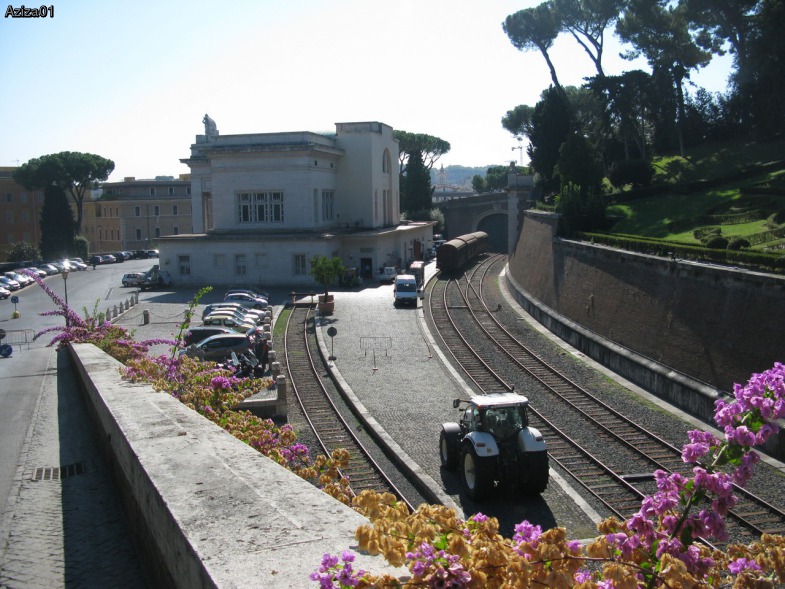 У Ватикані немає аеропортів, але є один вертолітний майданчик - Ватиканський гелипорт. Він був відкритий в 1976 році і використовується для зв'язку Ватикану з міжнародними римськими аеропортами Фьюмічіно і Чампіно та заміської папською резиденцією у Кастель-Гандольфо.
Культура
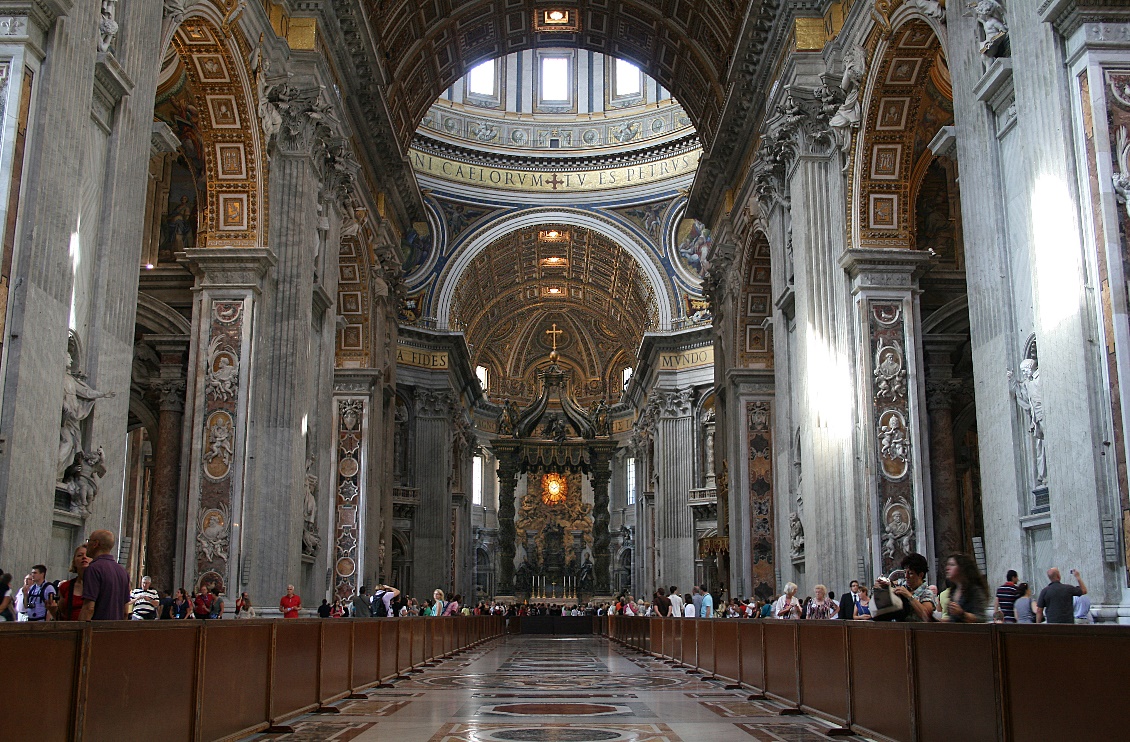 У Ватикані розташовані всесвітньо відомі шедеври архітектури - Собор Святого Петра з внутрішнім оздобленням, ватиканські музеї, в числі яких Сікстинська капела та ін, а також знаменита Ватиканська бібліотека.
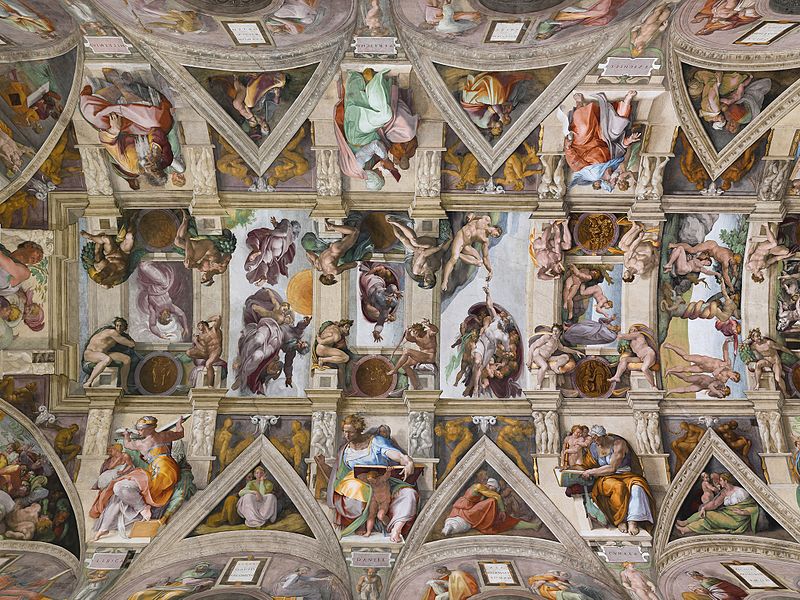 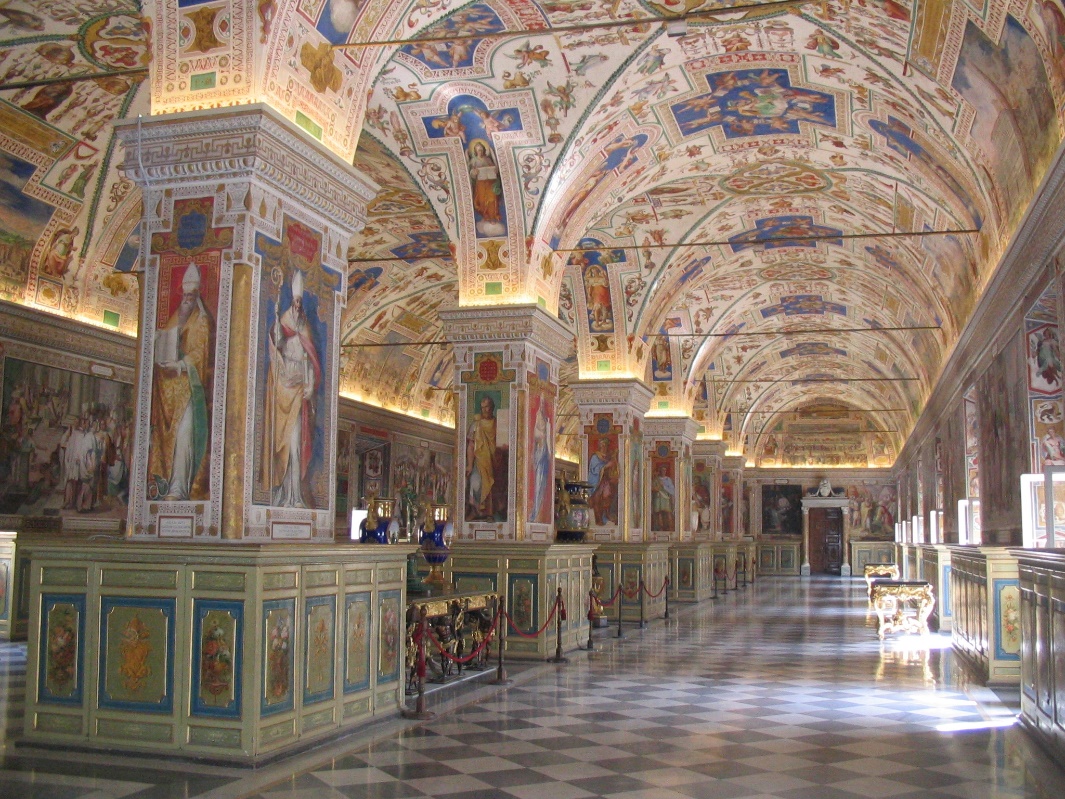